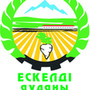 Ескелді ауданының2019-2021 жылдарға арналған ауданның нақтыланған азаматтық бюджеті
Қарабұлақ ауылы 2019 ж.
2019-2021 жылдарға арналған аудандық нақтыланған  бюджеті
млн.теңге
Ескелді ауданының аудандық нақтыланған бюджетінің құрылымы 2019-2021 жылдар
млн. теңге
2019-2021 жылдарға арналған аудандық нақтыланған 
 бюджетінің түсімдері
млн. теңге
2019 жылғы аудандық нақтыланған бюджетінде кірістердің үлес салмақтары. Барлығы – 208,2 млн. теңге
Салықтық түсімдер  154,5 млн. теңге
74,2%
2,44 %
23,34 %
Салықтық 
емес 
түсімдер
48,6млн. теңге
Негізгі
капиталды
стуадан
түсетін түсімдер
5,1млн. теңге
2019 жылғы аудандық нақтыланған бюджетінің шығындарының салалар бойынша үлес салмағы
Әлеуметтік сала бойынша аудандық нақтыланған бюджетке 2019-2021 жылдарда бөлінген бюджет қаржысы
Аудан бойынша әлеуметтік жәрдемақы шығындары
млн. теңге
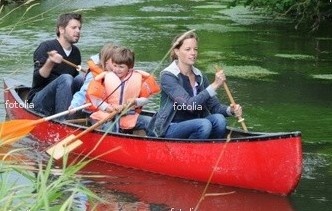 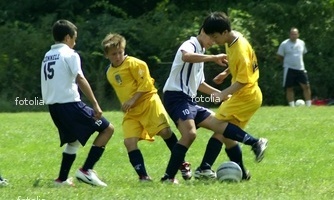 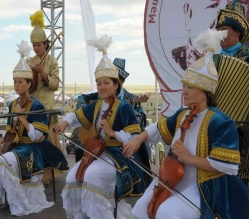 Аудандық нақтыланған бюджетте мәдениет, спорт және туризм  салалары бойынша өткізілетін іс- шараларына қарастырылған қаржы
млн. теңге
Аудан бойынша 2019-2021  жылдарға автомобиль жолдарын жөндеуге қарастырылған қаржы
«Ауыл ел бесігі» жобасы шеңберінде ауылдық елді мекендердегі әлеуметтік және инженерлік инфрақұрылым бойынша іс-шараларды іске асыруға қарастырылған қаржы